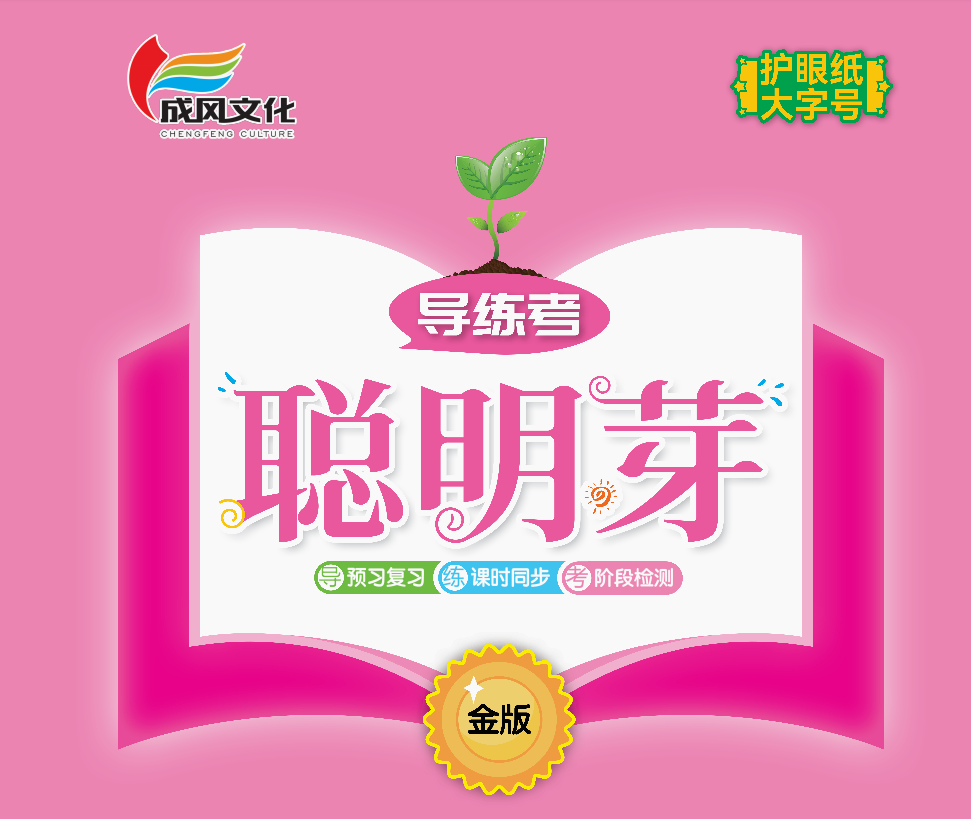 第一单元    识字
1    春夏秋冬
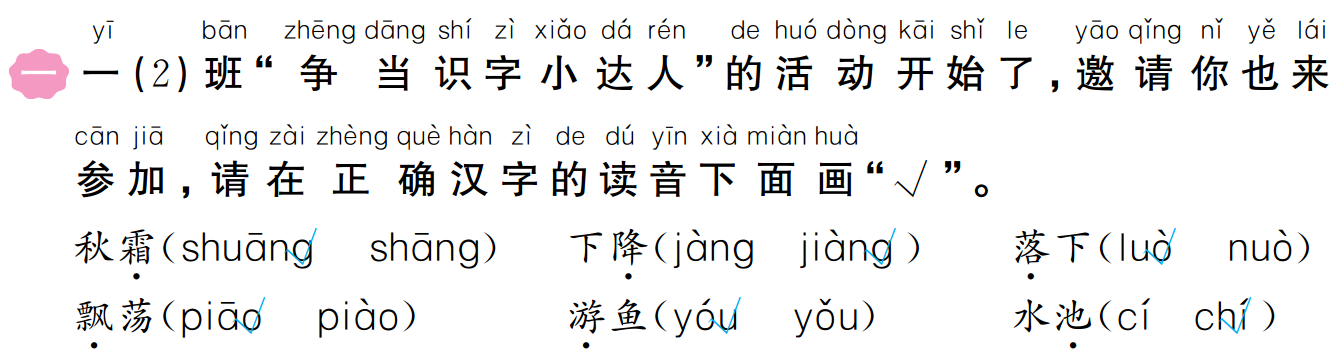 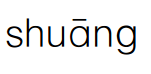 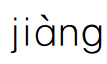 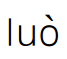 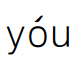 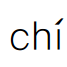 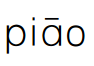 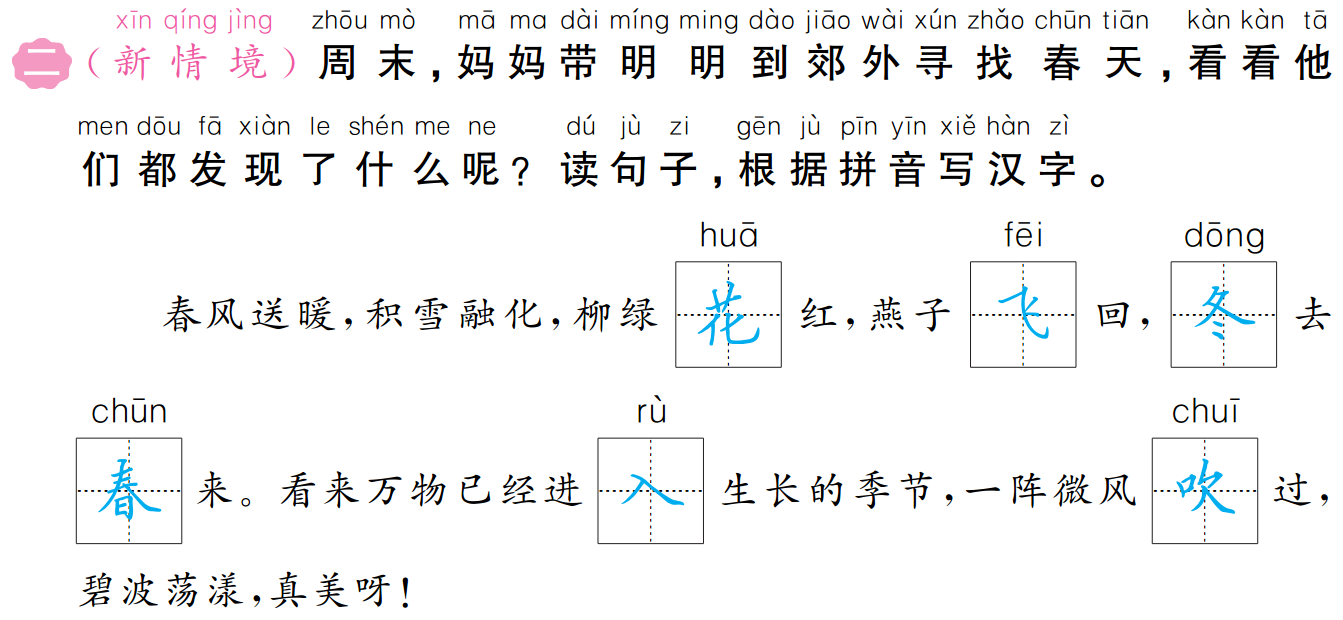 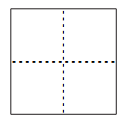 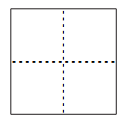 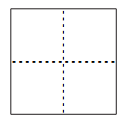 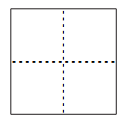 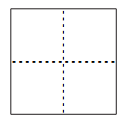 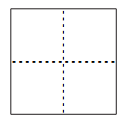 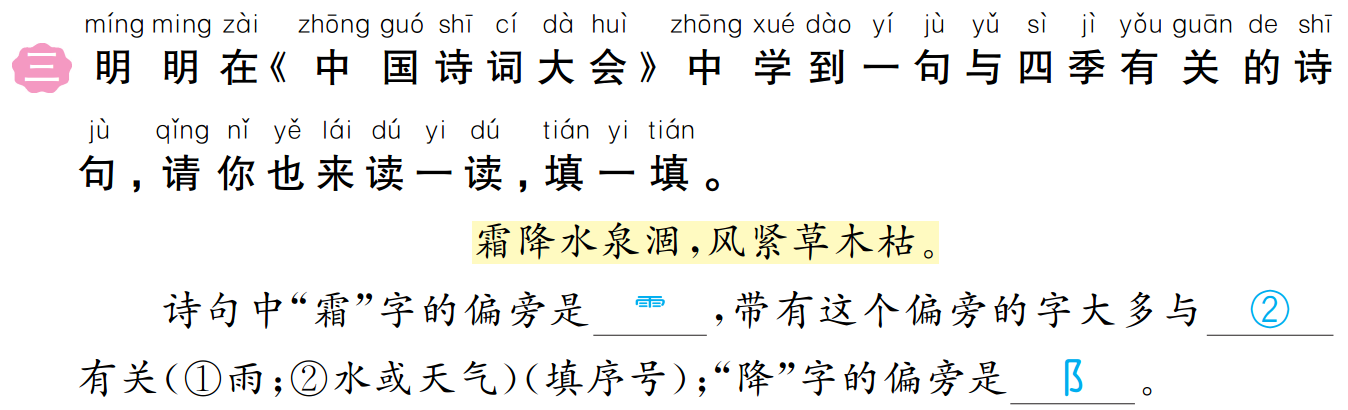 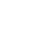 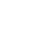 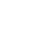 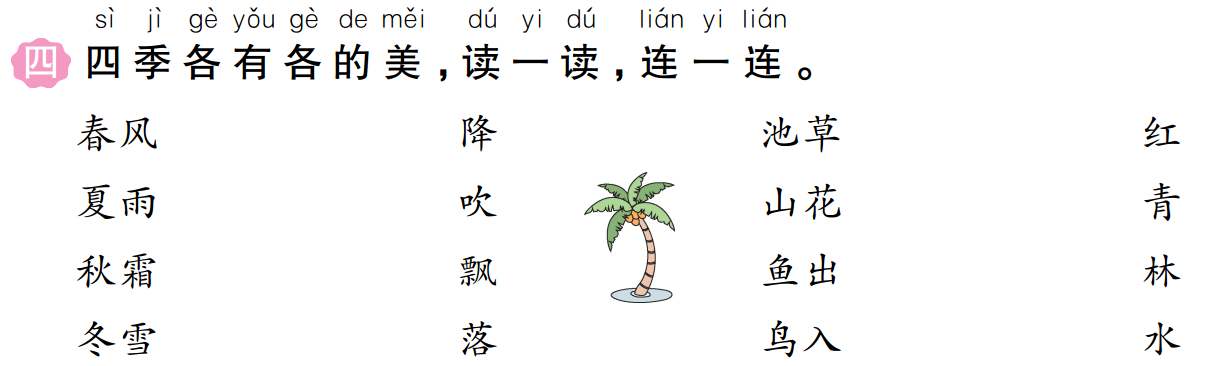 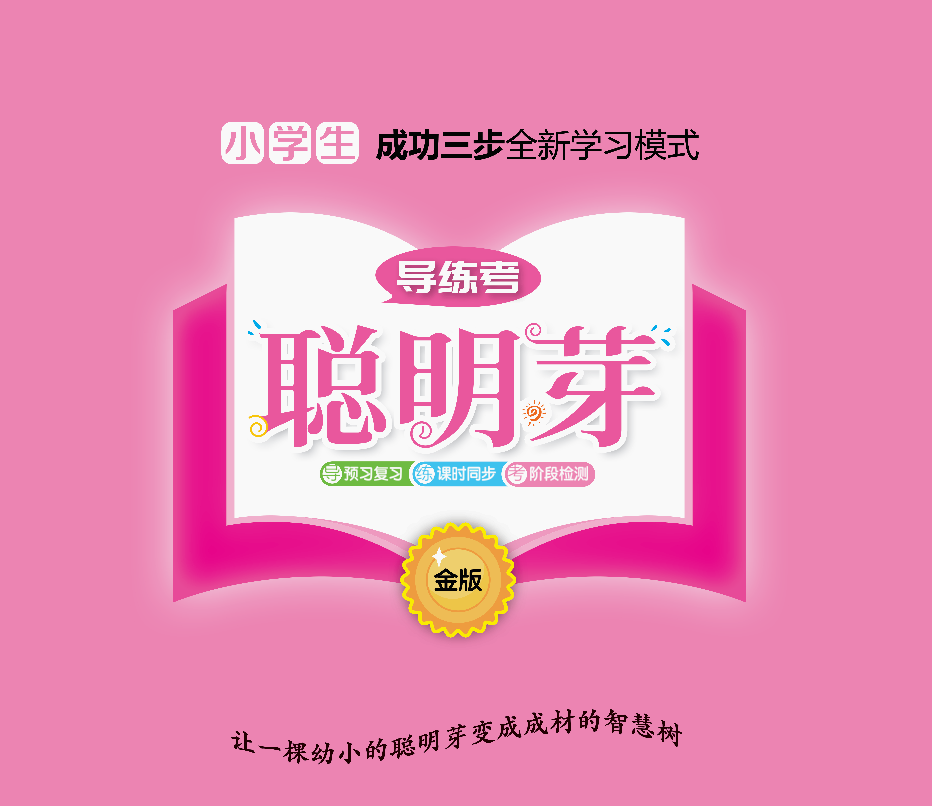